ПРОЕКТ                                                           «Я ДОМА» территория чтения и общения  р.п. Нововаршавка
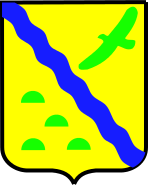 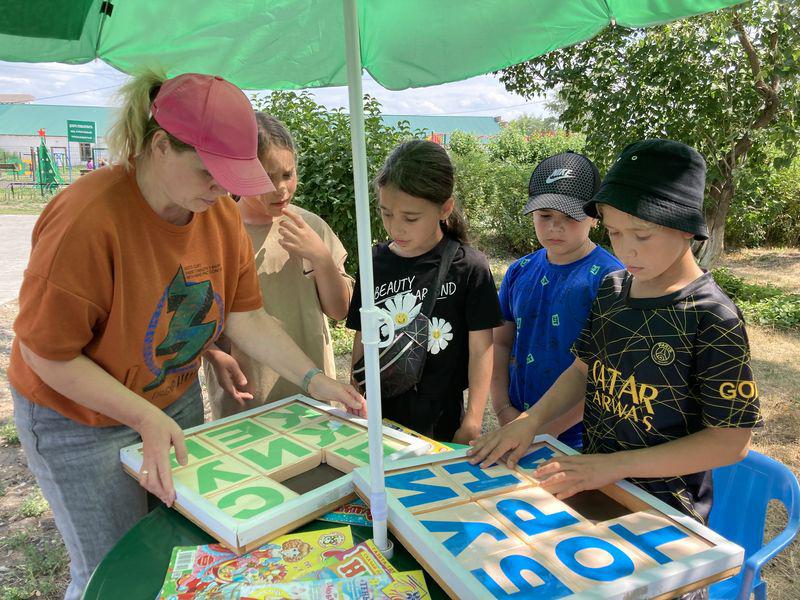 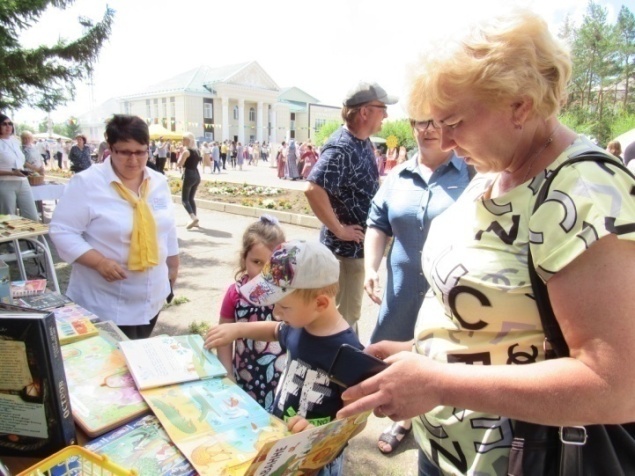 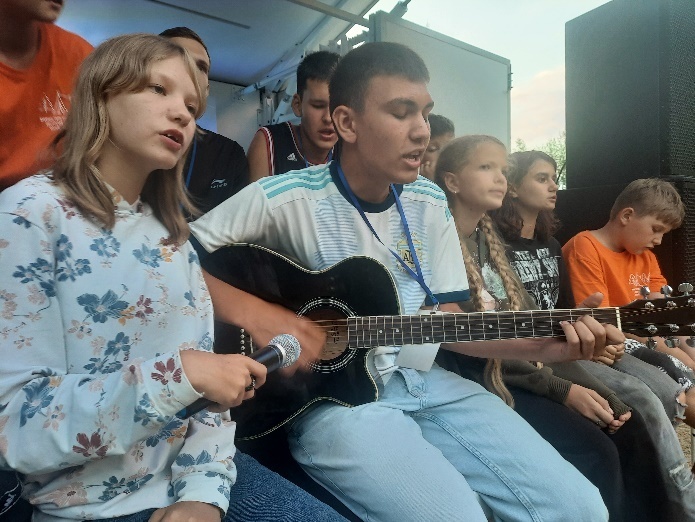 Нововаршавка 2024
Текущая ситуация
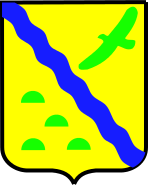 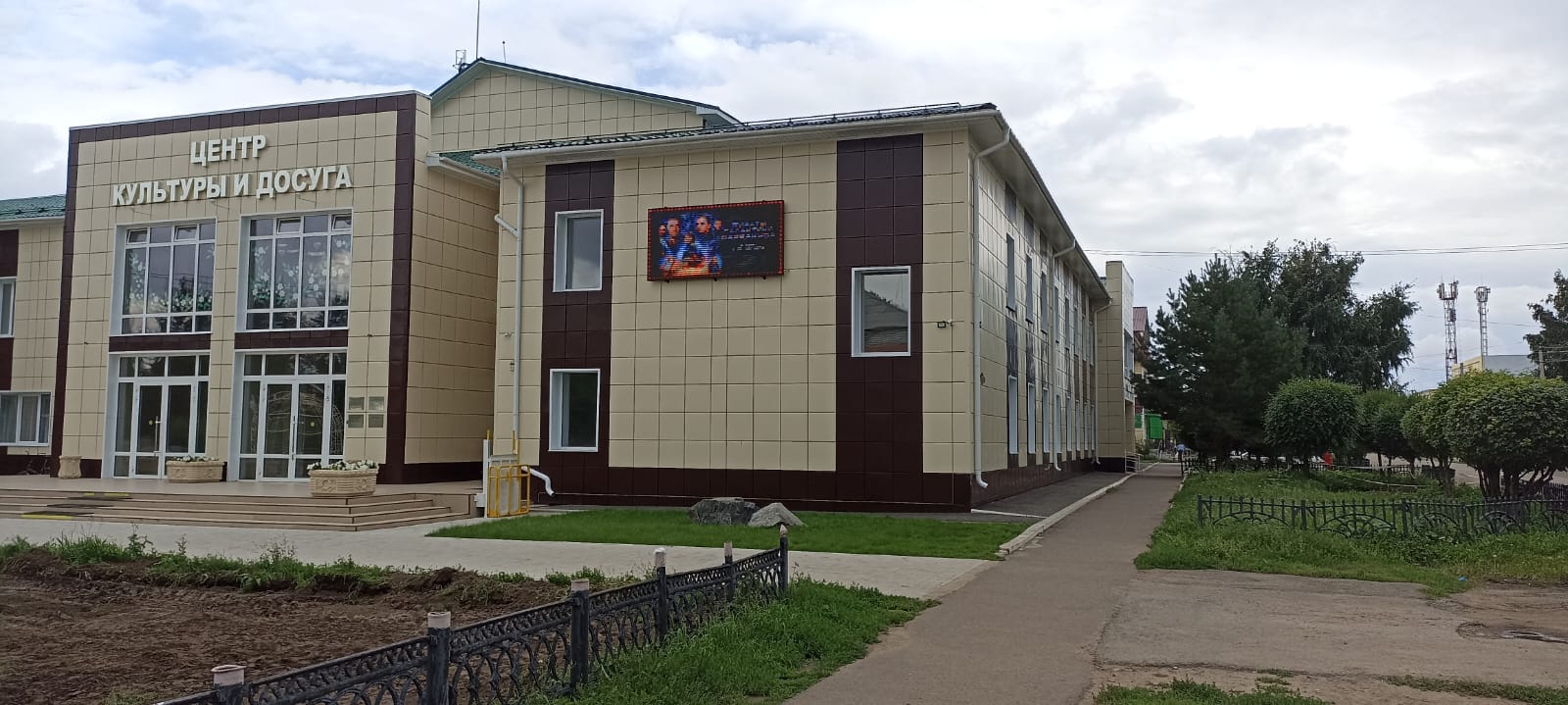 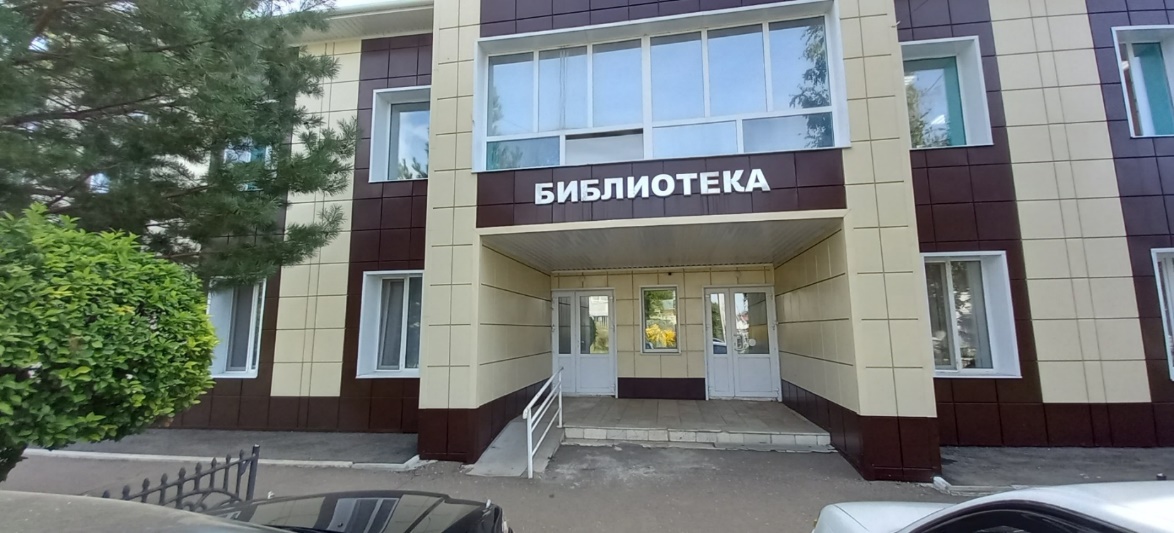 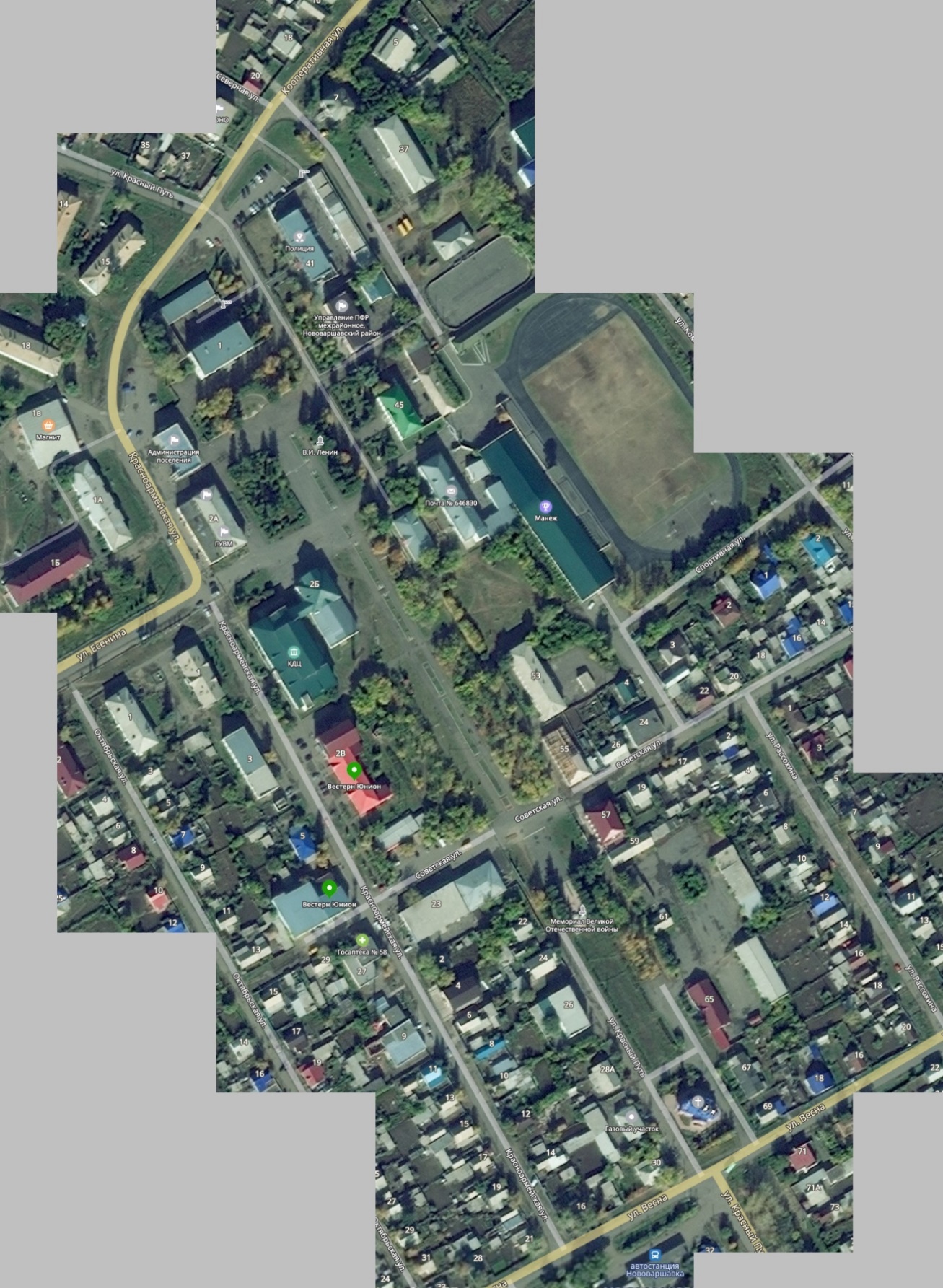 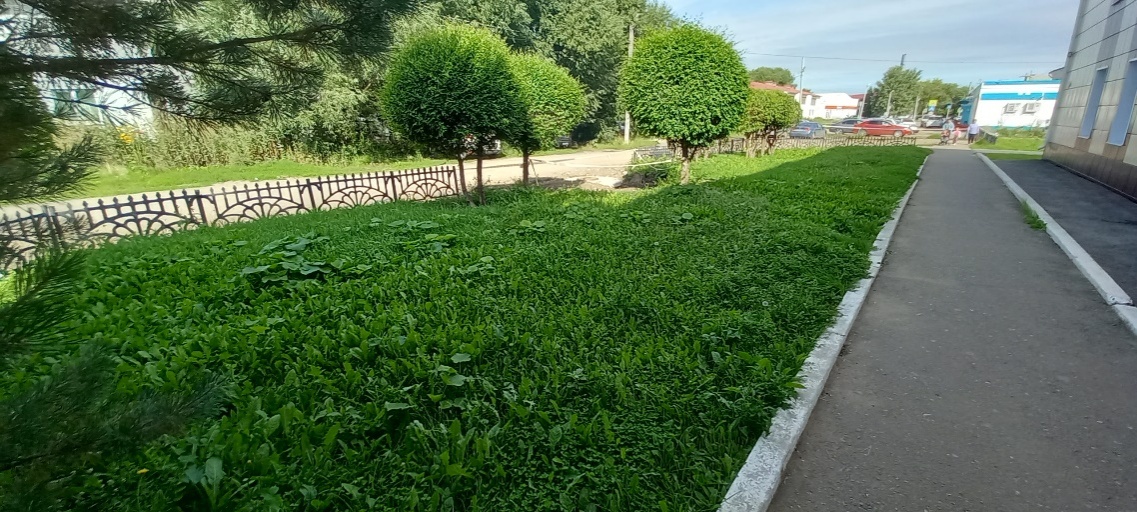 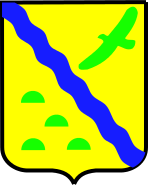 План рекреационной зоны № 1
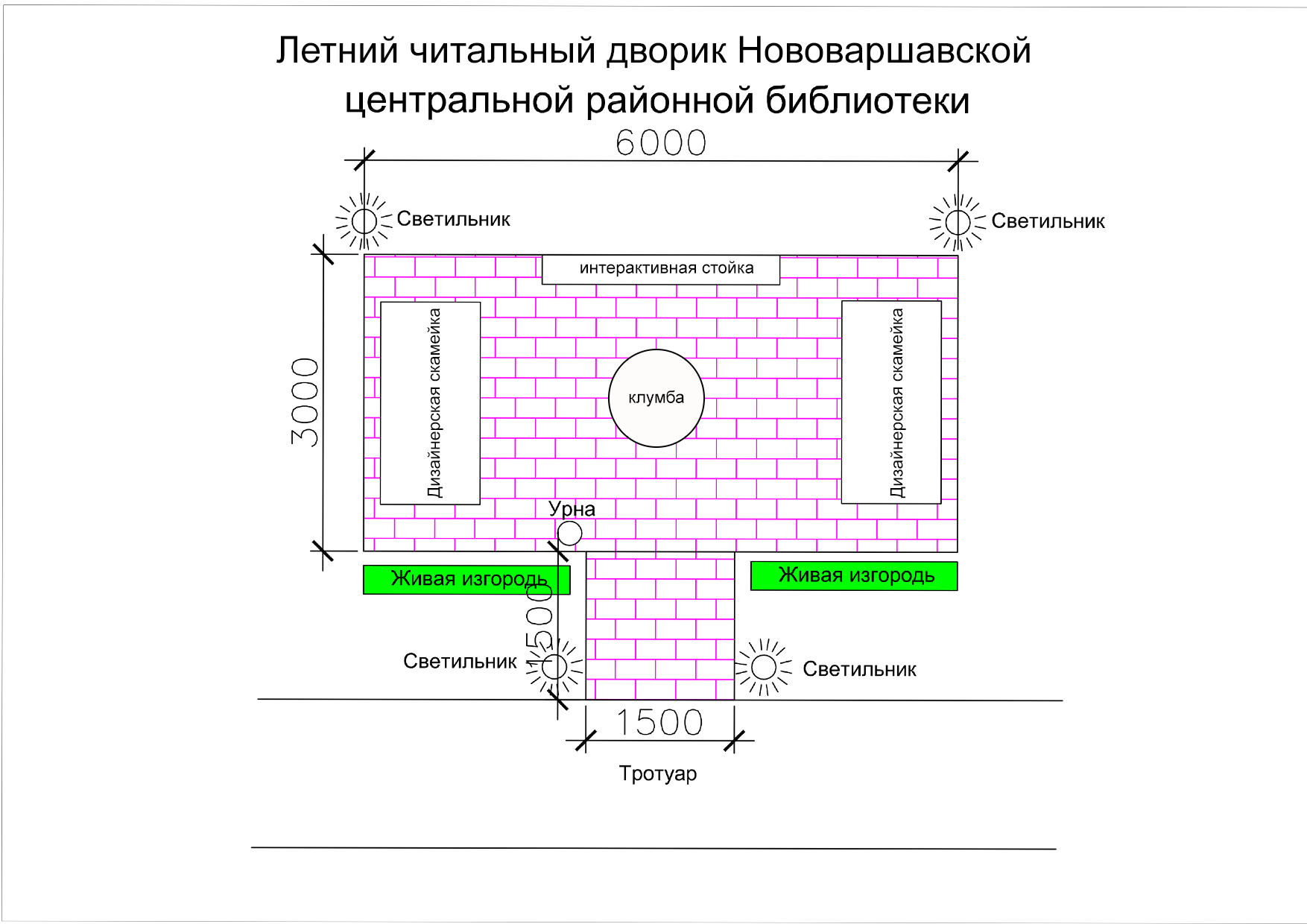 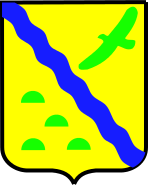 План  рекреационной зоны №2
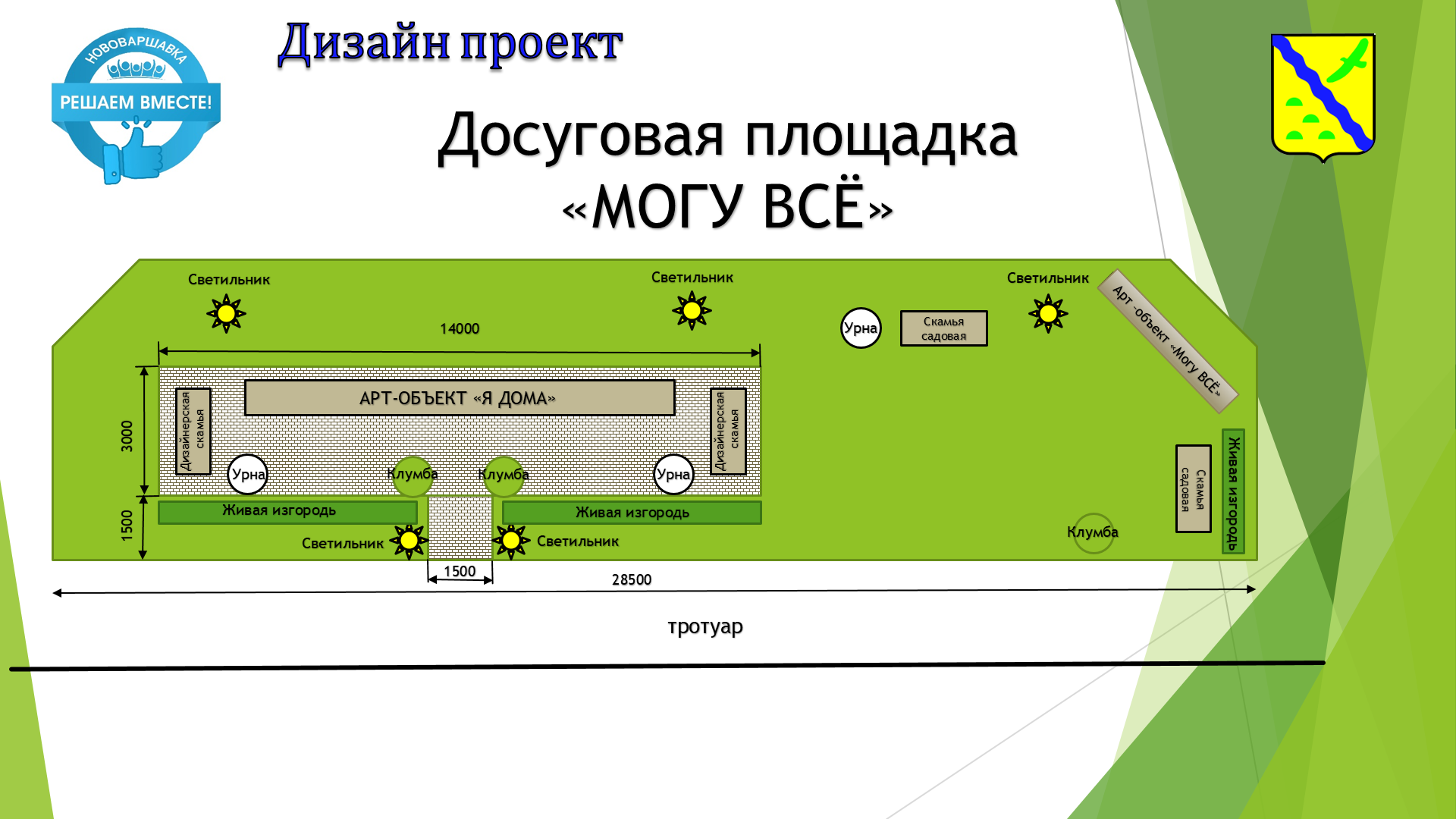 Кресла 
мешки
Дизайнерское решение  читального дворика с интерактивной стойкой, дизайнерскими скамейками, клумбой и освещением
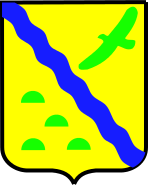 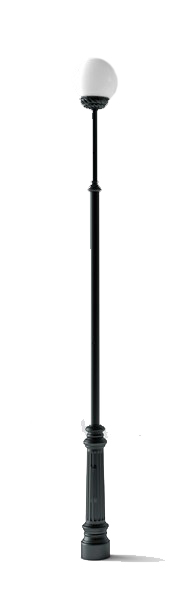 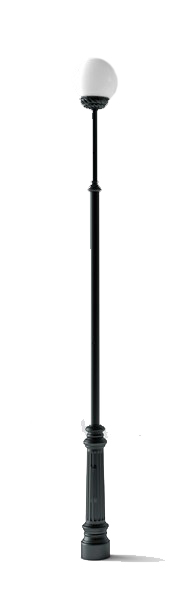 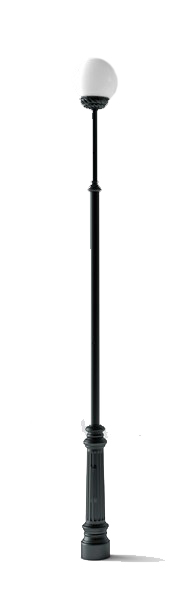 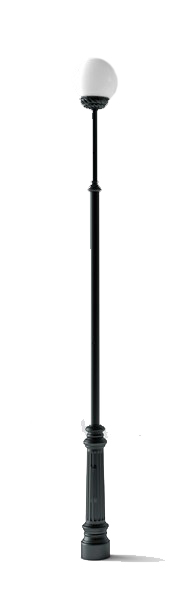 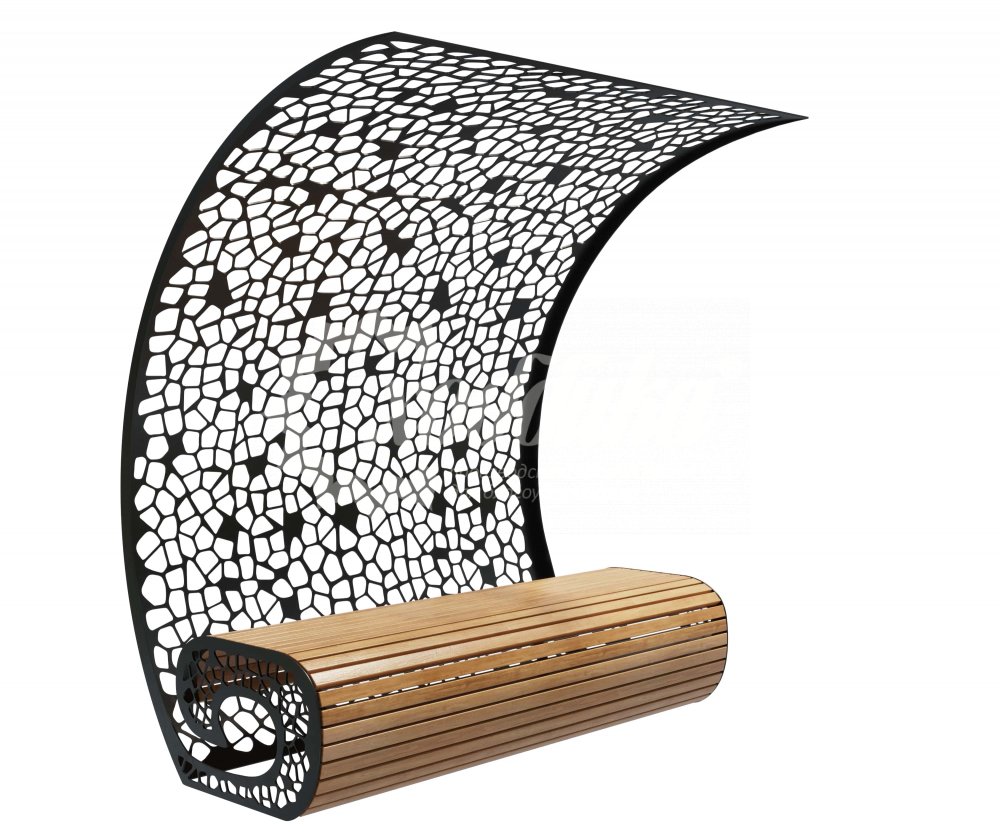 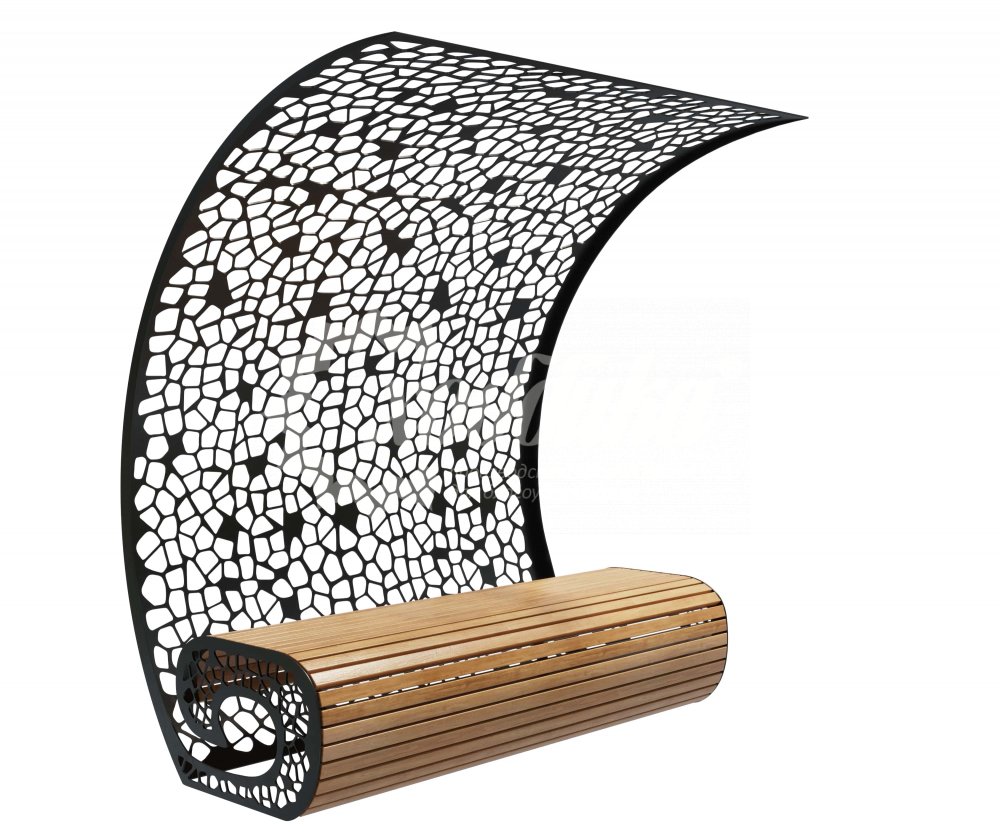 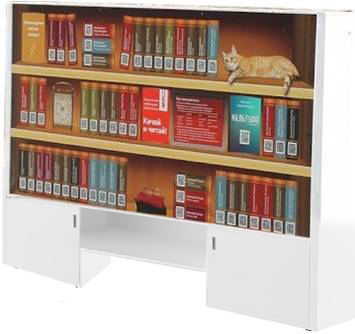 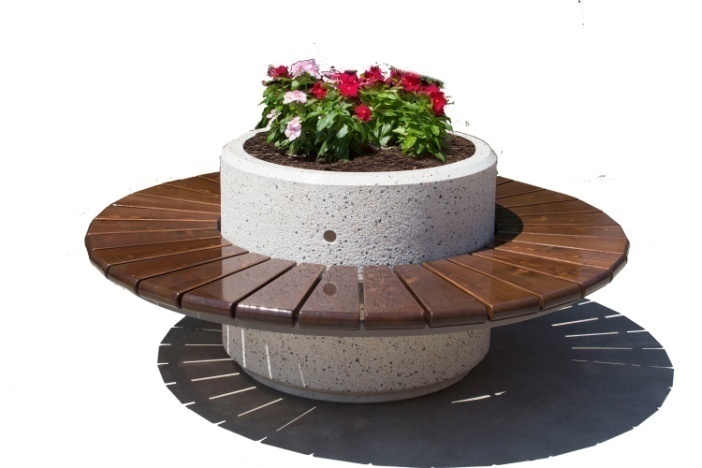 Дизайнерское решение зоны  
с АРТ-объектом «Я ДОМА», дизайнерскими скамейками, клумбами и освещением
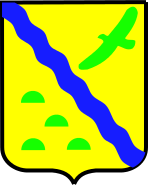 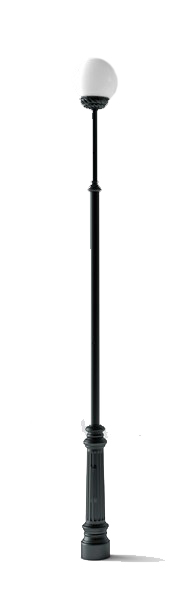 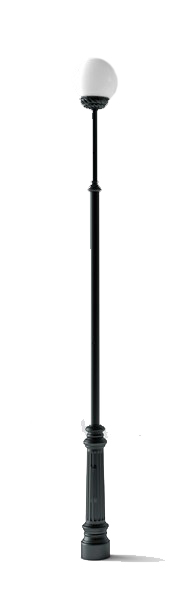 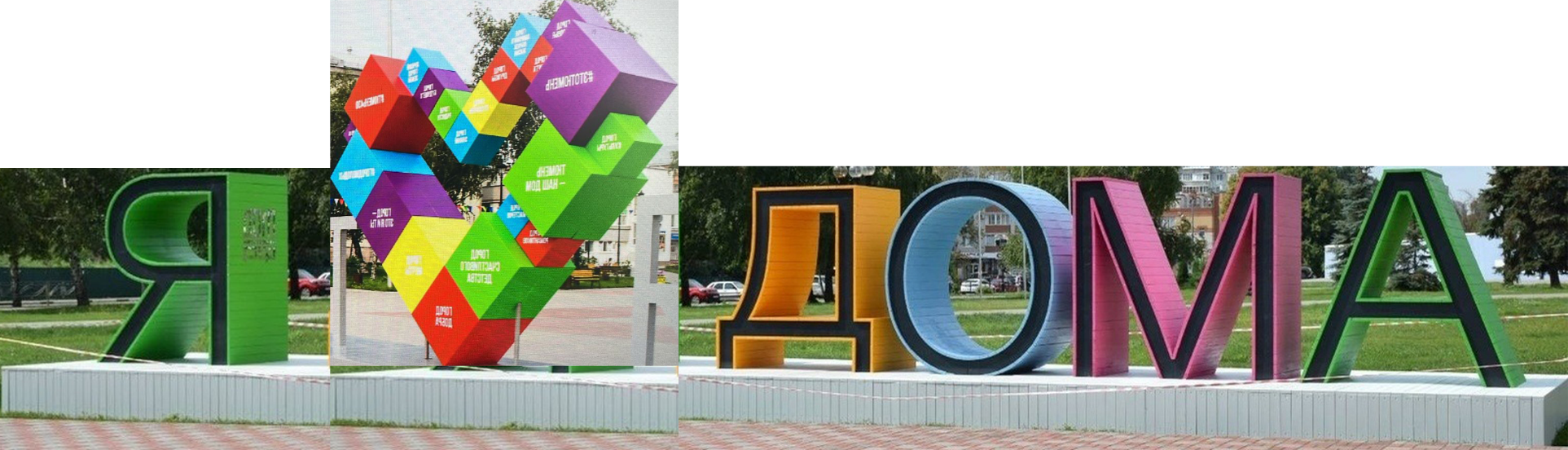 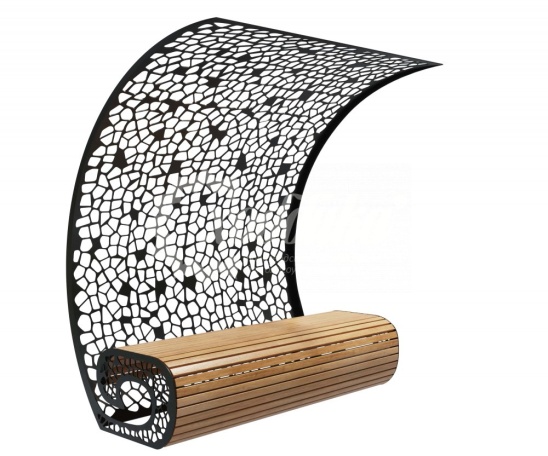 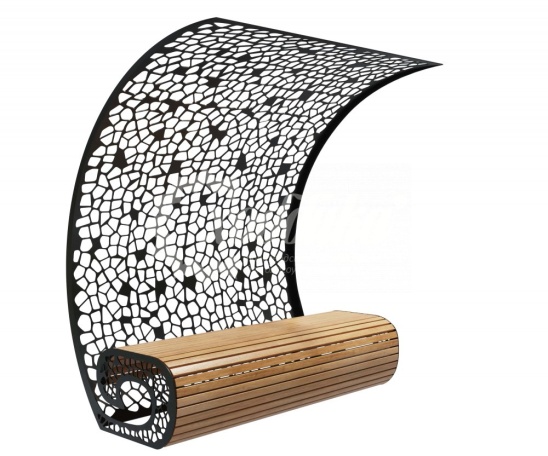 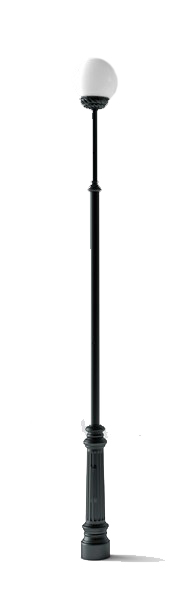 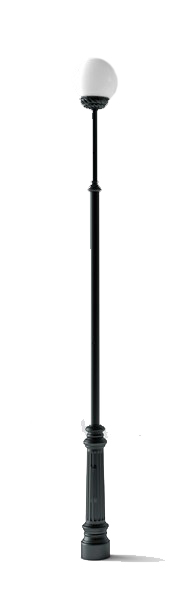 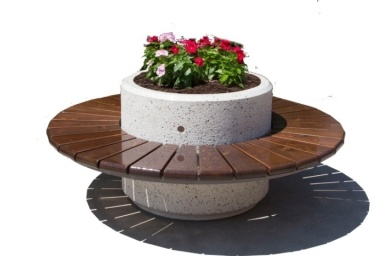 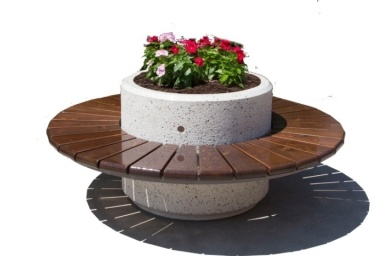 Дизайнерское решение зоны  
с АРТ-объектом «МОГУ ВСЁ»,
 садовыми скамейками, клумбой и освещением
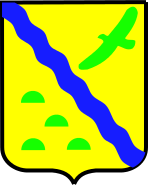 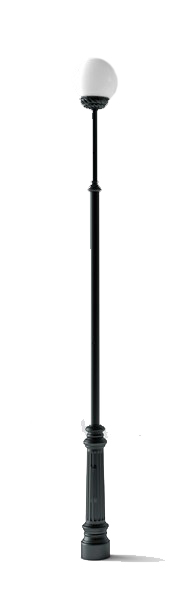 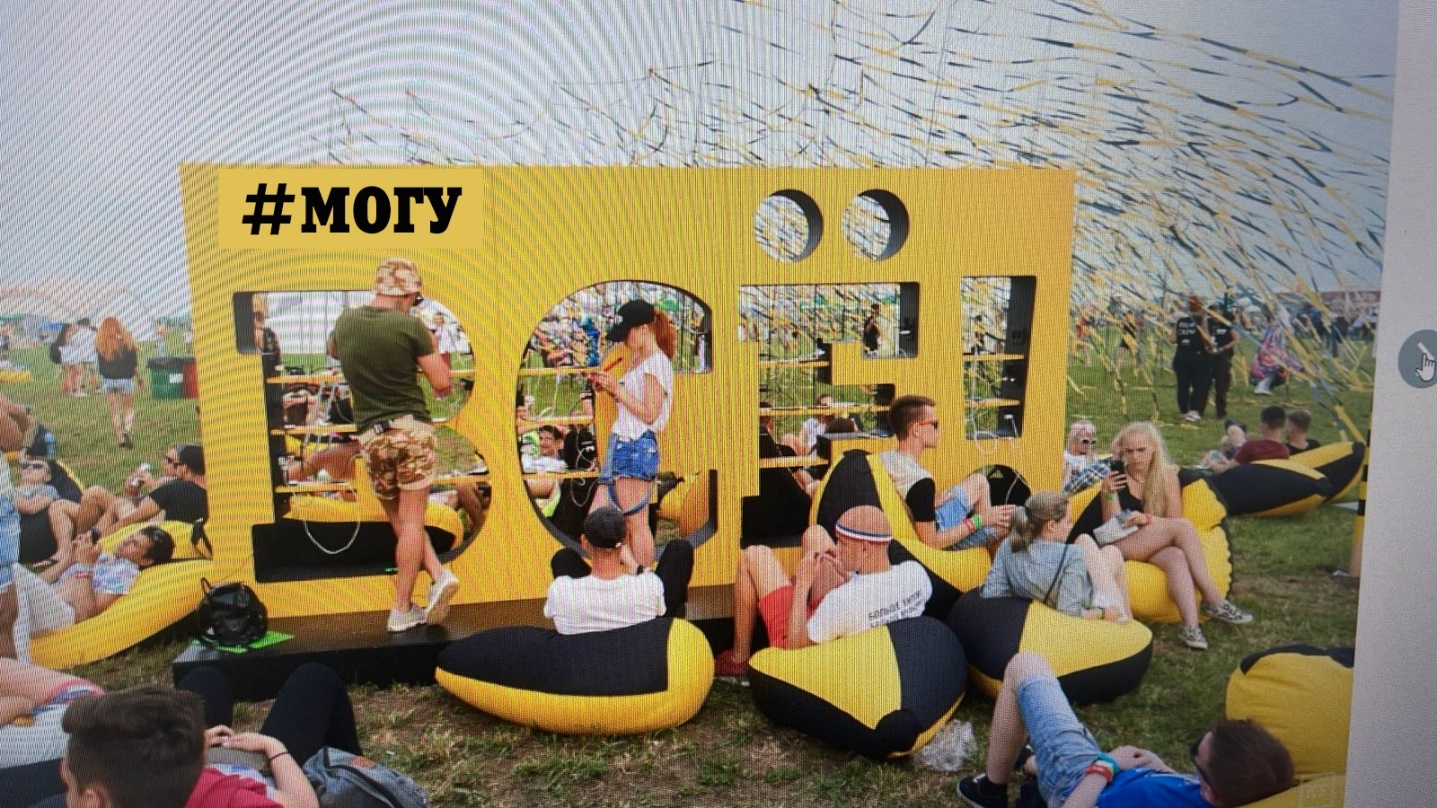 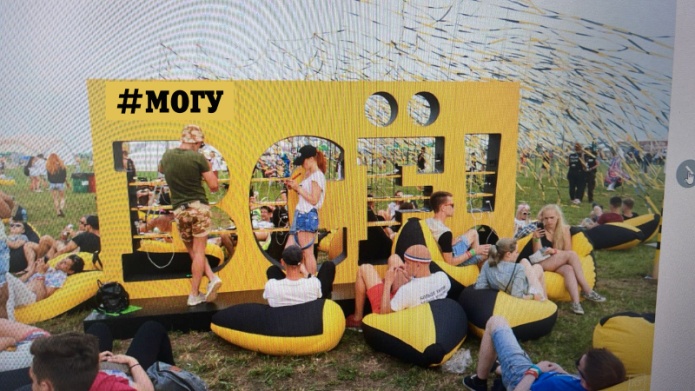 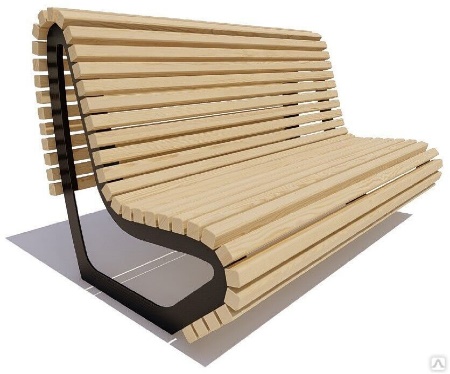 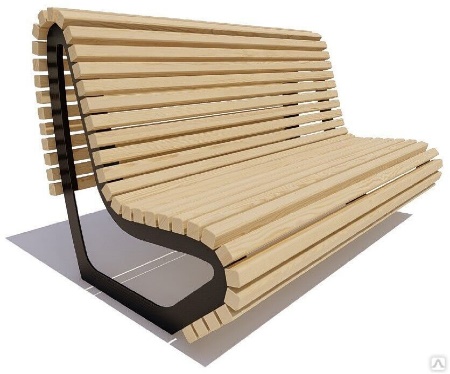 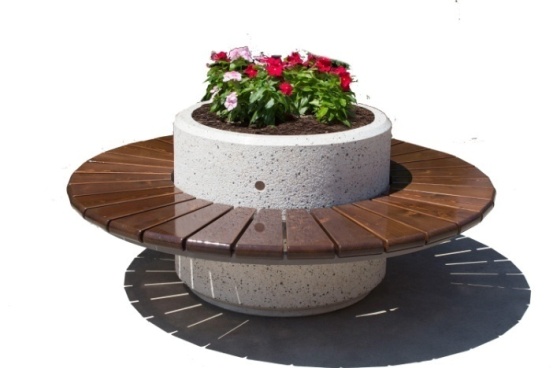 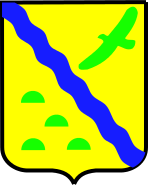 Используемые МАФ и Арт-объекты
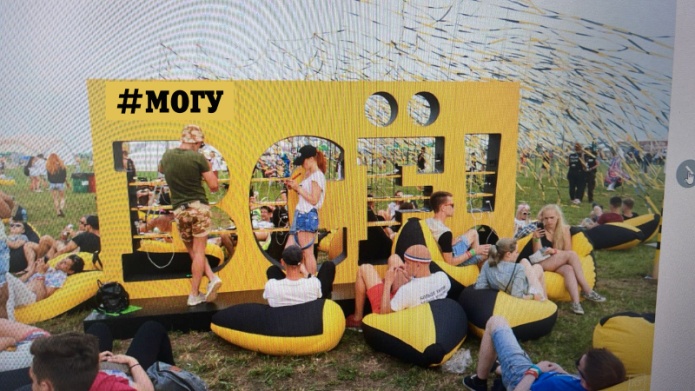 Ограждение газонное
Размеры: 50х200 см
Столбы 40х20х1000 мм
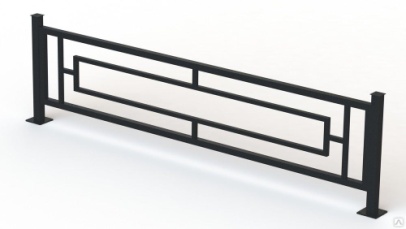 Арт –объект
Размеры: 200х400х50 см
Скамейка-вазон круглая,
Диаметром 80 см, высотой 65 см
Материал: фибробетон с натуральным
заполнителем мрамор или гранит
Металлические
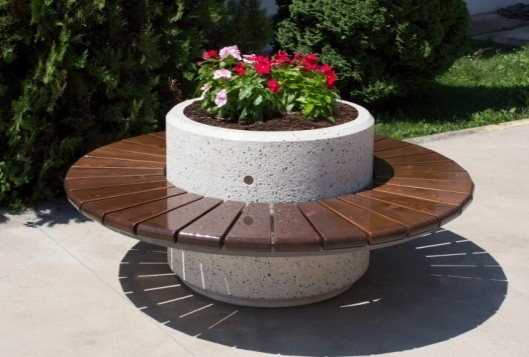 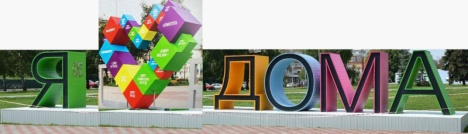 Арт-объект
Размеры: 200х1400х60 см
Стойка интерактивная: каркас
 металлопрофильная труба, 
толщиной 2 мм, размер 170х240х30 см
Корпус и боковые стойки, 
задняя стенка гладкий оцинкованный лист,
окрашенный, цвет – слоновая  кость, 
Фасад (2 верхние полки) размер 100 х240 см
Оргстекло 10 мм, дверки 60х60 с ручкой
 и замком 2 шт
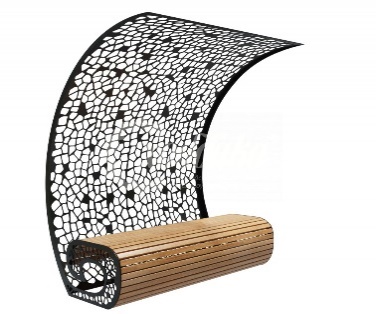 Скамейка с навесом Филигран
Сосна, цвет Венге
Материал: Корпус металл,  
Сидение деревянное- цвет Венге
Размеры: 220х200х60 см
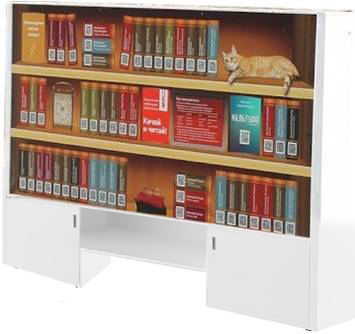 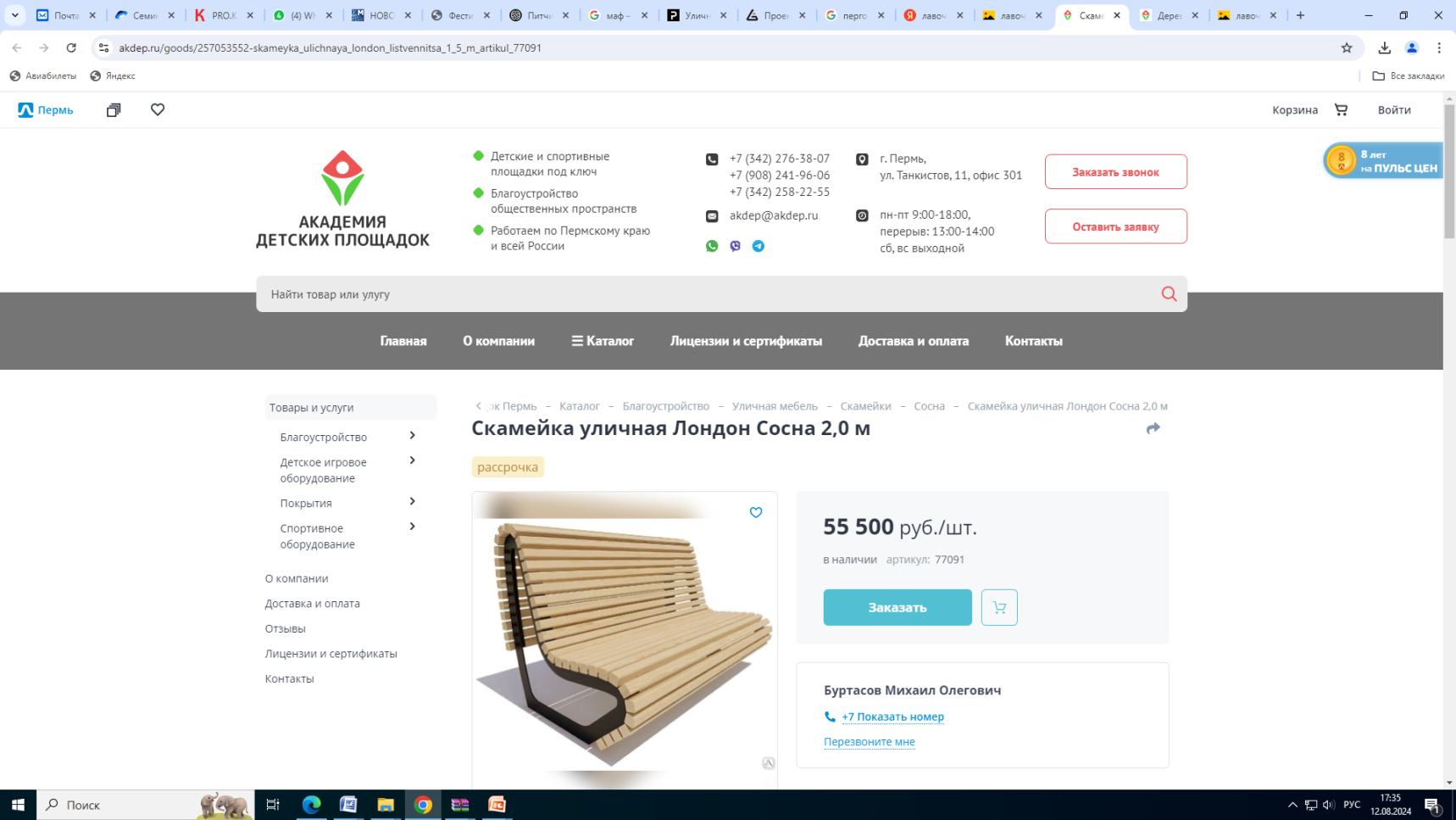 Скамейка уличная «Лондон»
Материал: Каркас металл, 
Сидение: сосна, цвет Венге
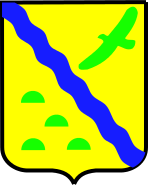 Тротуарная плитка Брусчатка «Старый город», толщина 65 мм
Размеры, мм -172х115, 115х115, 115х57, цвет – бежевый гранит
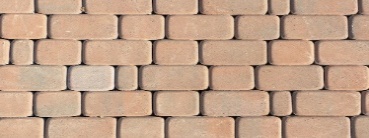 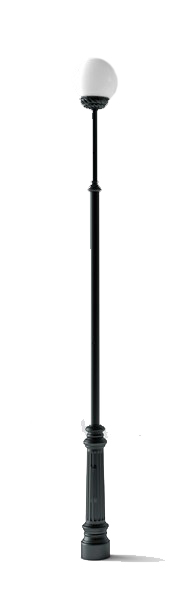 Парковый светильник для уличного освещения 
Classic LED 70 OPL 3000 K, размеры 475х475х790 см
Бордюр тротуарный (садовый) вибропрессованный, 
Размер: 1000х200х80 мм
Цвет: серый бетон
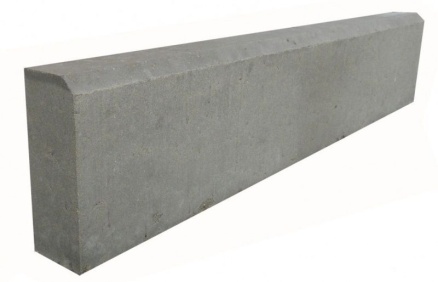 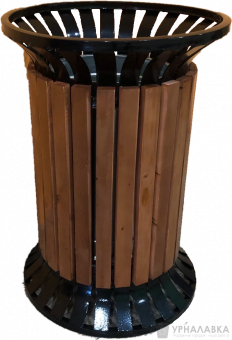 Урна УМ-4, каркас – металл, покрытие – порошковая краска, 
вместимость 50 л диаметр – 53 см, высота – 77 см, 
Обшивка из бруса, съемное оцинкованное ведро в комлекте